программа перехода школы в эффективны режим работы
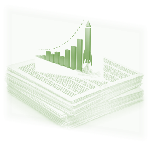 III

Э
Т
А
П
МБОУ Белосельская СШ
Актуальность разработки программы
[Speaker Notes: В пункте «Контекстные факторы» рекомендуется представить данные, которые оказывают большое влияние на особенности организации образовательного процесса]
Актуальность разработки программы
[Speaker Notes: В пункт «Образовательные результаты учащихся» рекомендуется представить выводы на основе анализа результатов ВПР и ГИА, результатов метапредметных диагностик и динамики качества знаний, результатов мониторинга школьной мотивации и т.д.
В пункте «Профессиональные компетентности педагогов» рекомендуется представить выводы на основе результатов тестирования метапредметных компетенций педагогов и другое.
В пункте «Организация профессионального взаимодействия внутри школы» рекомендуется представить выводы на основе анализа плана методической работы и другое.]
«Западающие» зоны в деятельности школы
направление « Качество преподавания»:
 «Плавающая» динамика соответствия результатов внутреннего и внешнего оценивания 
Низкий уровень сформированности функциональной грамотности обучающихся
 Доля обучающихся с невысокой учебной  мотивацией.
 направление «Качество управления»: 
 Недостаточная сформированность технологической компетенции отдельных педагогов
  направление «Качество образовательной среды»: 
Доля детей, которым не оказывается сопровождение в соответствии с их индивидуальными возможностями
[Speaker Notes: В Программе перехода школы в эффективный режим работы на основе анализа выявлены «западающие» зоны в работе школы. Зафиксируйте их на слайде.
Под «западающими зонами» понимаются проблемы, выявленные  в ходе комплексного анализа качества школьных процессов по направлениям: качество управления, качество преподавания, организация образовательной среды.]
Цель и приоритеты Программы
Цель программы: создание   условий, обеспечивающих повышение качества образовательных результатов обучающихся  через индивидуализацию образовательного процесса, развитие социально-культурной  и материально-технической базы  школы.
Приоритеты программы:
1. Повышение качества образовательных результатов
2.Развитие   кадрового потенциала
3.Развитие  социально-культурной и материально-технической базы   школы
[Speaker Notes: Выделенные проблемы, доступные для решения силами управленческой команды школы, «преобразуйте» в приоритеты изменений. 

Из общего количества возможных приоритетов Программы выделите те, на которые будет направлена реализация Программы. (обычно их 2-4).]
Приоритет 1:      Повышение качества образовательных результатов
Цель по приоритету 1: организация образовательного процесса на основе учета индивидуальных особенностей личности обучающихся
[Speaker Notes: К каждому приоритету пропишите цель, задачи, действия и результаты к каждой задаче, по которым можно судить о выполнении задачи. Помните, что на презентацию отводится 10 минут. Обозначьте только ключевые позиции.]
Приоритет 2: развитие  кадрового потенциала
Цель по приоритету 2: обеспечение   развития профессиональных компетентностей педагогов через ПОС
[Speaker Notes: К каждому приоритету пропишите цель, задачи, действия и результаты к каждой задаче, по которым можно судить о выполнении задачи. Помните, что на презентацию отводится 10 минут. Обозначьте только ключевые позиции.]
Приоритет 3: развитие социально-культурной и материально-технической базы   школы
Цель по приоритету: обеспечение  развития социально-культурной и материально-технической базы  школы через деятельность Центра цифрового и гуманитарного профиля «Точка роста»
[Speaker Notes: К каждому приоритету пропишите цель, задачи, действия и результаты к каждой задаче, по которым можно судить о выполнении задачи. Помните, что на презентацию отводится 10 минут. Обозначьте только ключевые позиции.]
ЦЕЛЕВЫЕ ПОКАЗАТЕЛИ программы
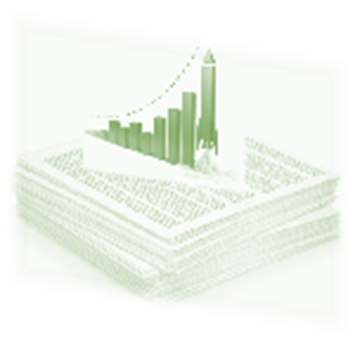 [Speaker Notes: Количественные и(или)  качественные показатели, которые доказывают, что результат достигнут. В программу мониторинга должно быть включено отслеживание этих показателей.]
ЦЕЛЕВЫЕ ПОКАЗАТЕЛИ программы
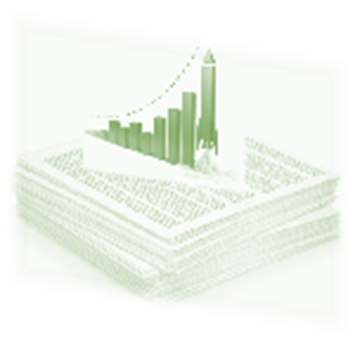 [Speaker Notes: Количественные и(или)  качественные показатели, которые доказывают, что результат достигнут. В программу мониторинга должно быть включено отслеживание этих показателей.]
СПАСИБО ЗА ВНИМАНИЕ!